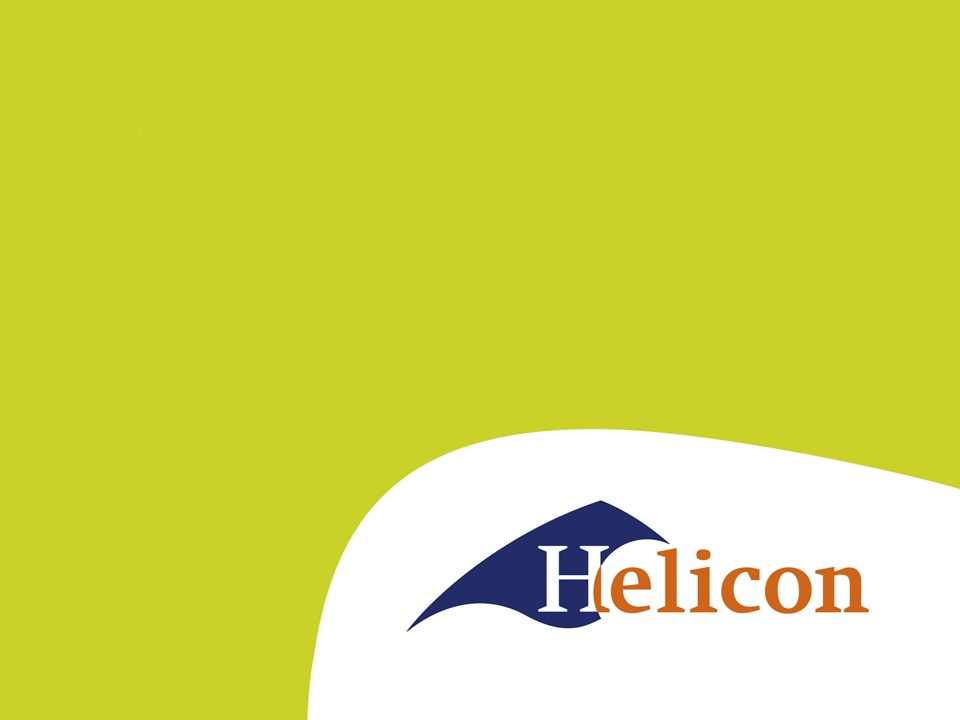 Bedrijfseconomie – LG33
Welkom!
Vorige keer:
Financiën
Vandaag:
Financiën
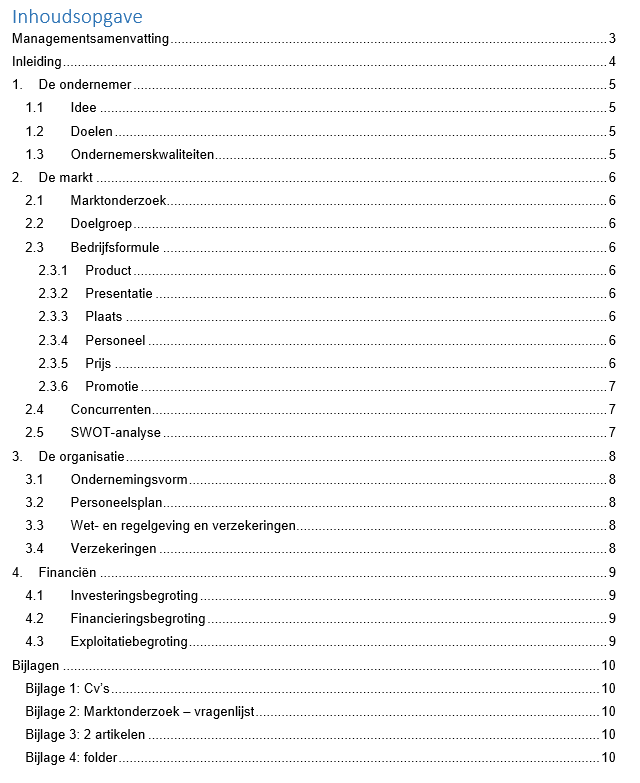 4.1 Investeringsbegroting
Vaste activa (langer dan 1 jaar)
Pand + grond
Machines
Auto’s
Inventaris

Vlottende (activa korter dan 1 jaar)
Voorraden
Kas en bank
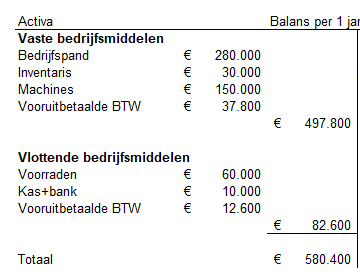 Financieringsbegroting
Schulden

Eigen vermogen
Geld van jezelf
Geld van familie
Inbreng bedrijfsmiddelen.
Financieringsbegroting
Lang vreemd vermogen
Hypotheeklening (=75% van waarde pand)
Banklening (=50% van waarde machines en voorraden)

Kort vreemd vermogen
Crediteuren
Rekening Courant krediet (rood staan)
Openingsbalans
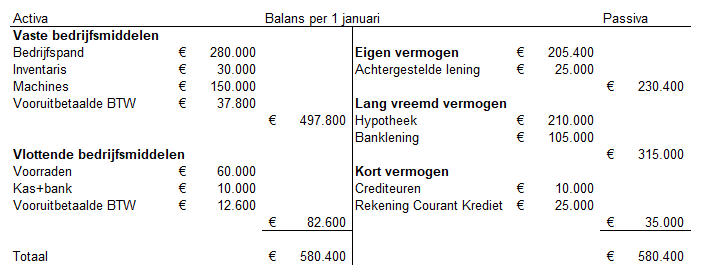 Exploitatiebegroting
Alle opbrengsten en kosten van het eerste jaar
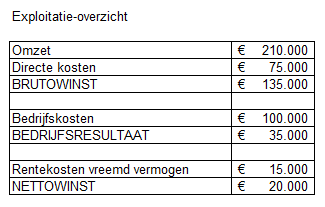 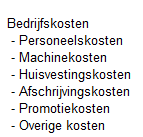 Afschrijvingskosten
Hoeveel worden je gebouwen, machines en auto’s minder waard?

Aanschafwaarde – restwaarde  
   Economische levensduur
Afsluiting verslag
Trek een goede conclusie!

Wat is jullie idee? 
Waarom gaat het werken?
Waarom zijn jullie beter dan de concurrentie?
Hoe ziet de toekomst van het bedrijf eruit?

GEEN NIEUWE DINGEN!
Aan de slag!
Maak ‘m af.
Deadline is volgende week vrijdag (31 januari), eerder mag natuurlijk. Per mail.